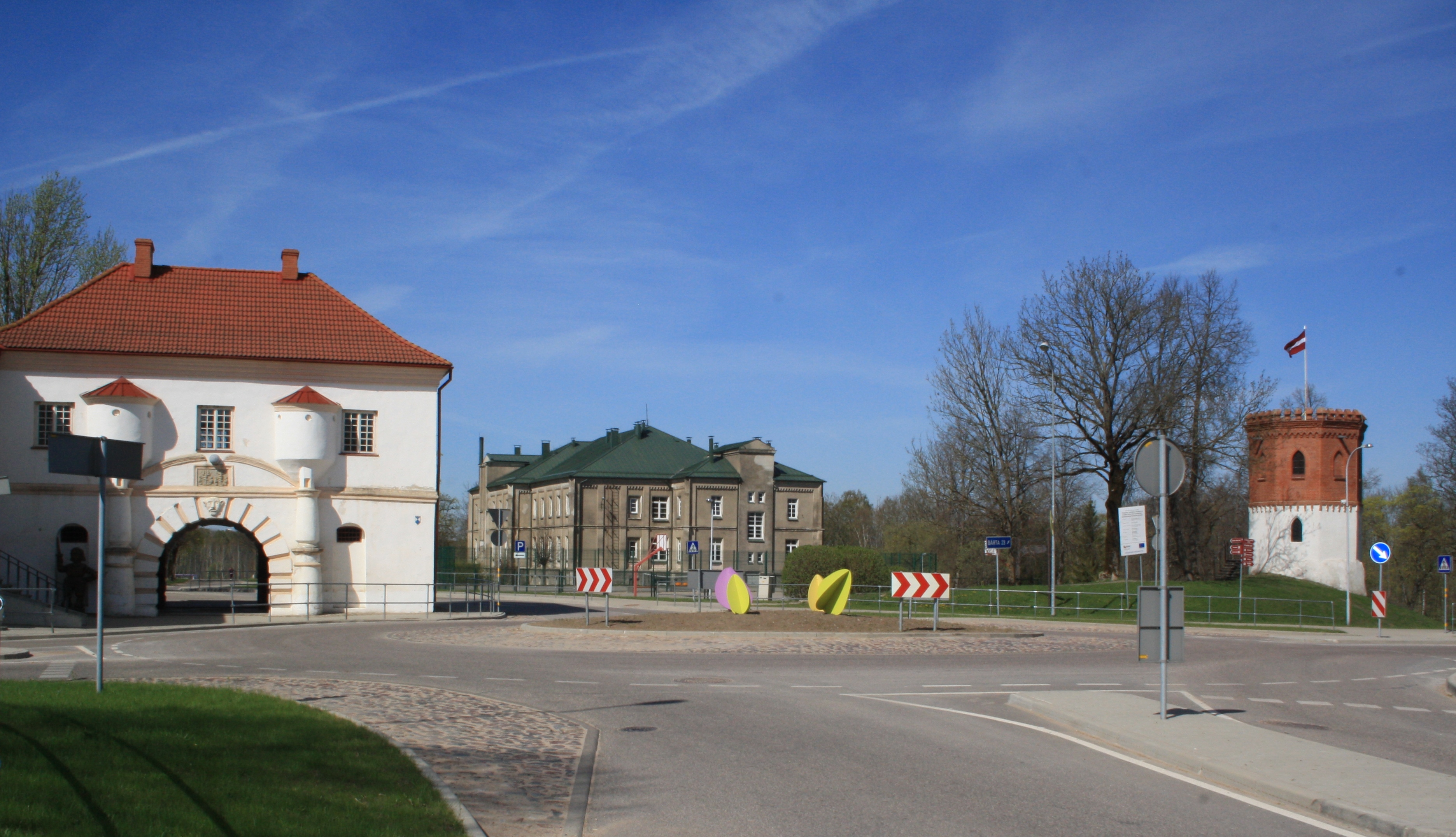 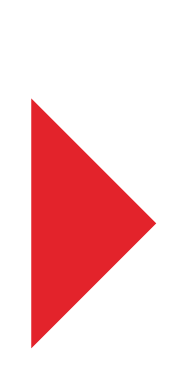 LIEPĀJAS REĢIONA TŪRISMA INFORMĀCIJAS CENTRS

PRIEKULE
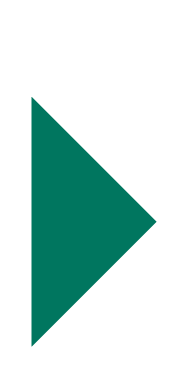 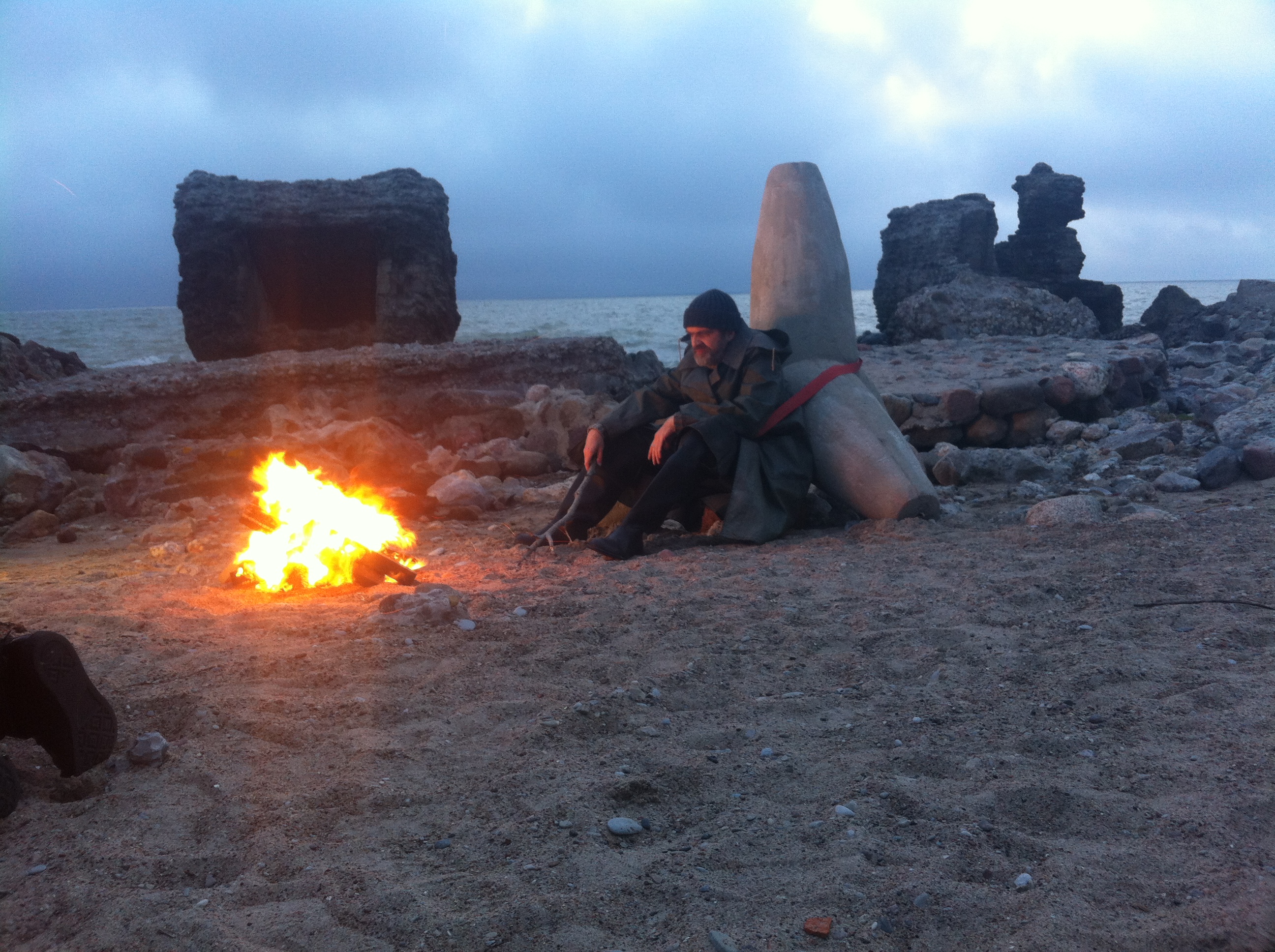 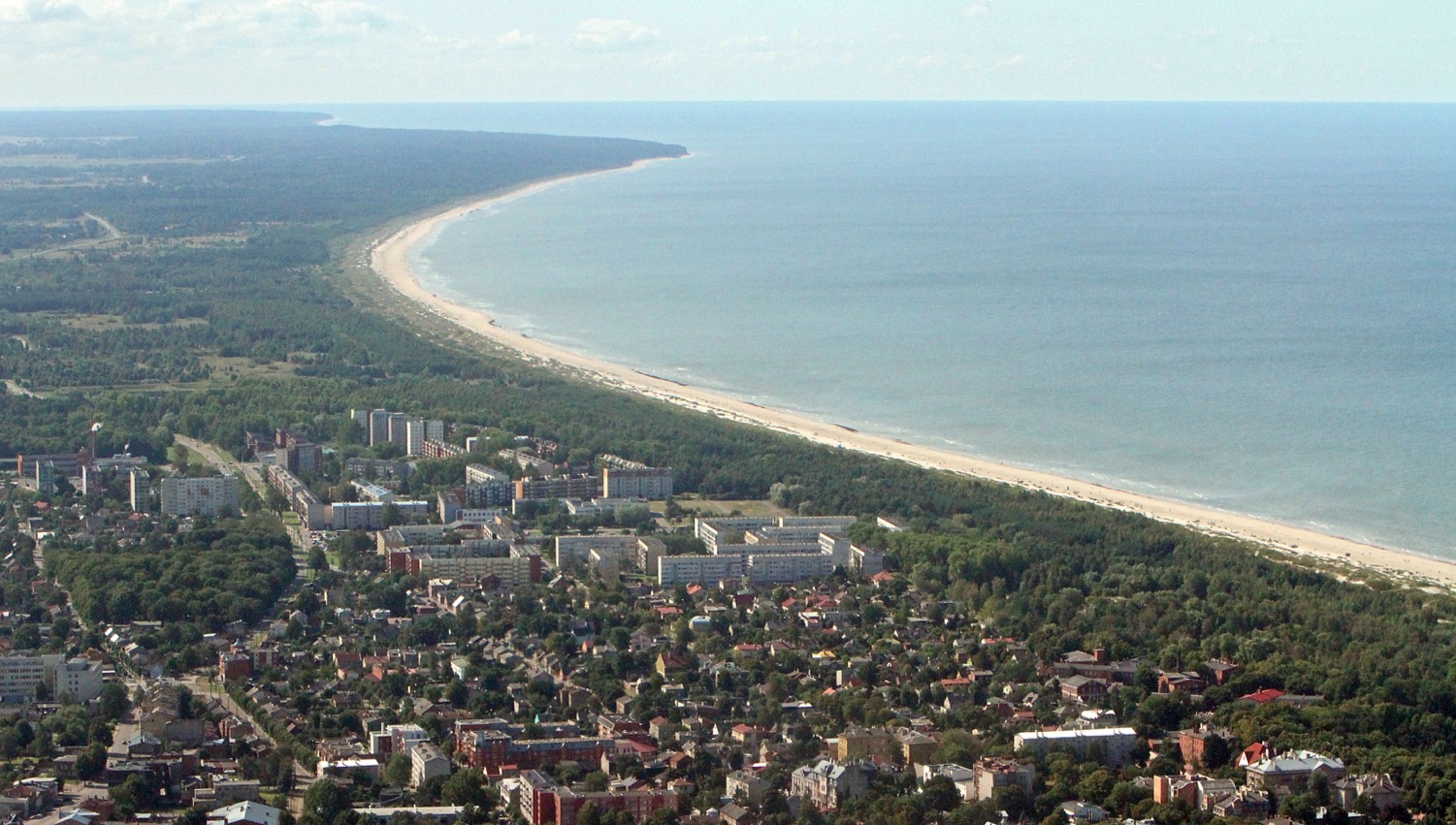 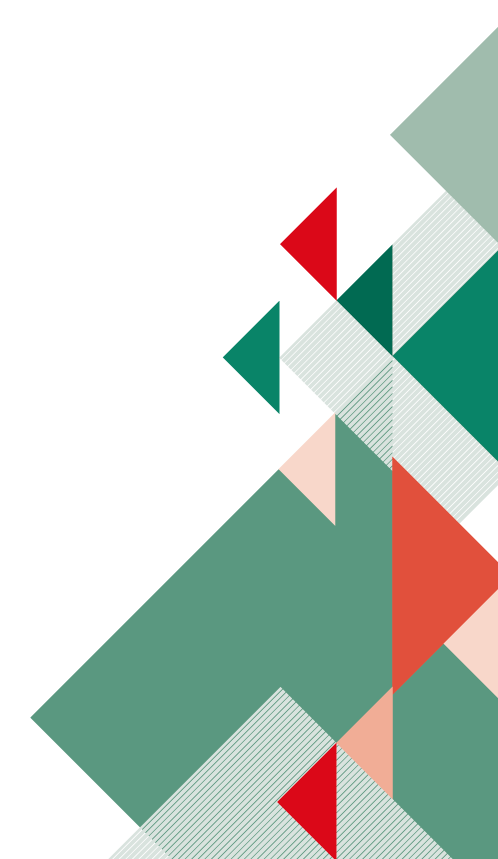 [Speaker Notes: https://www.youtube.com/watch?v=dF1Q0bkGGeY]
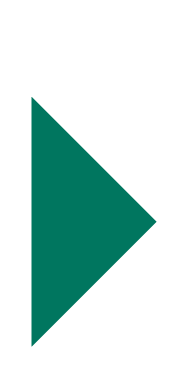 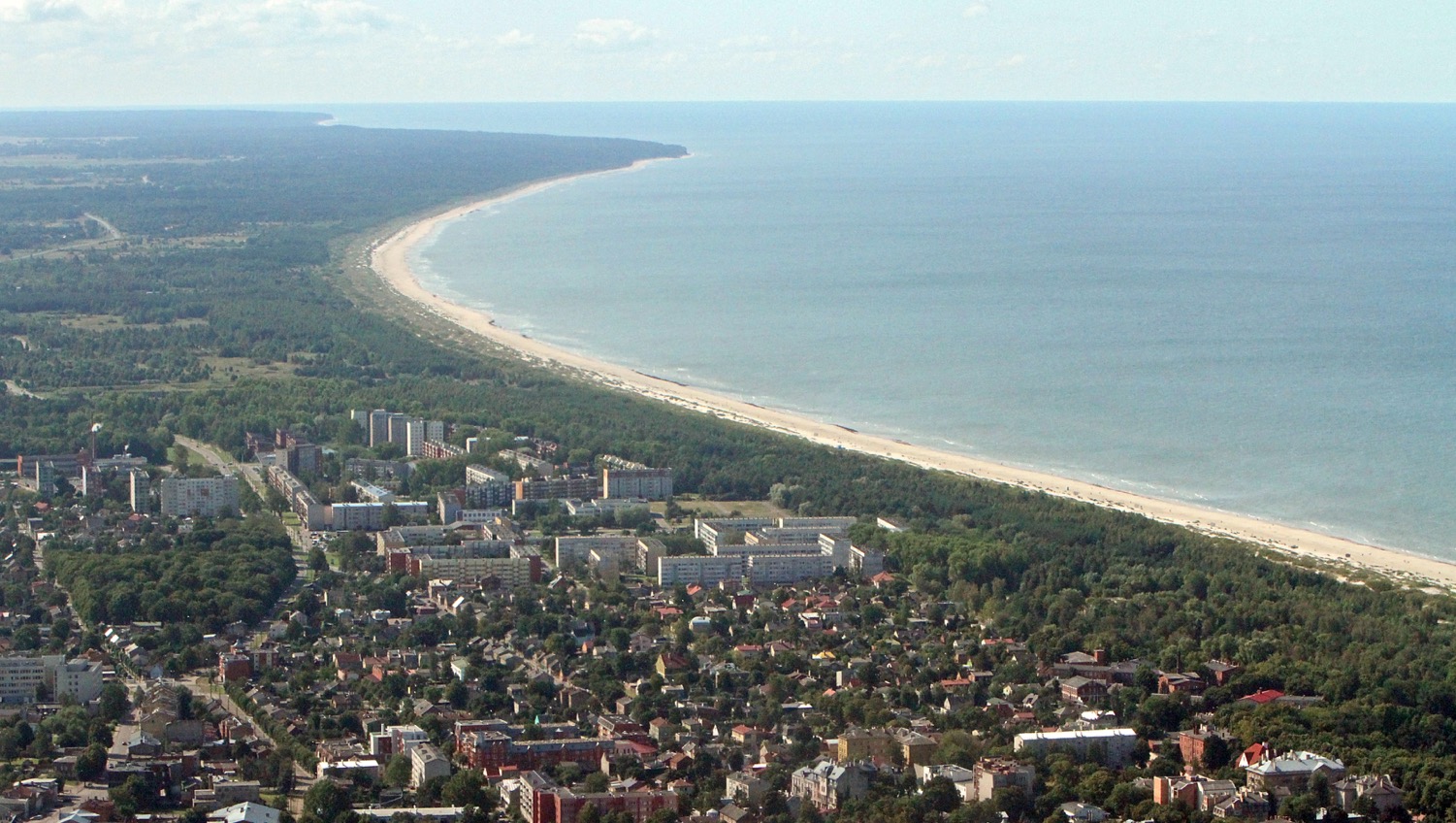 STATISTIKA
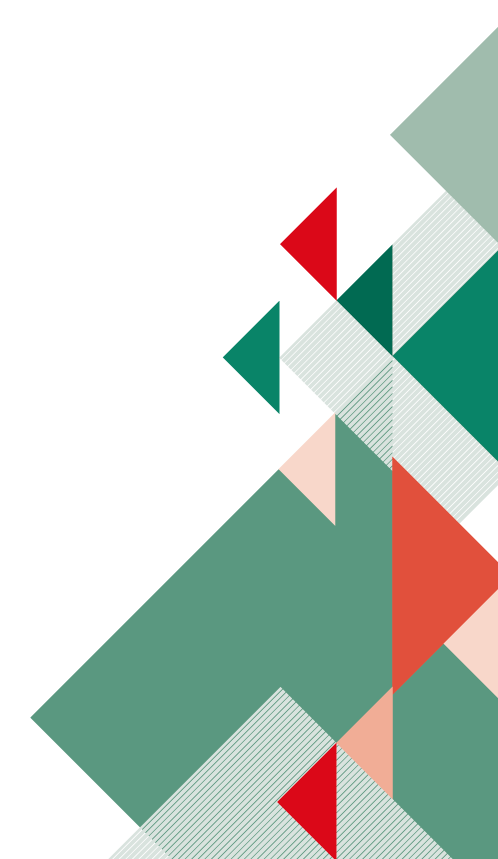 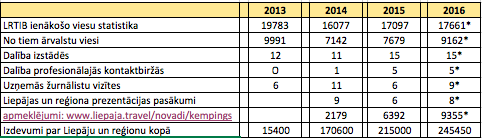 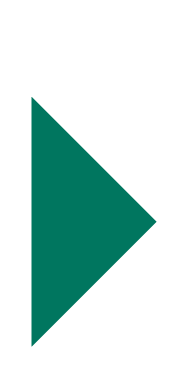 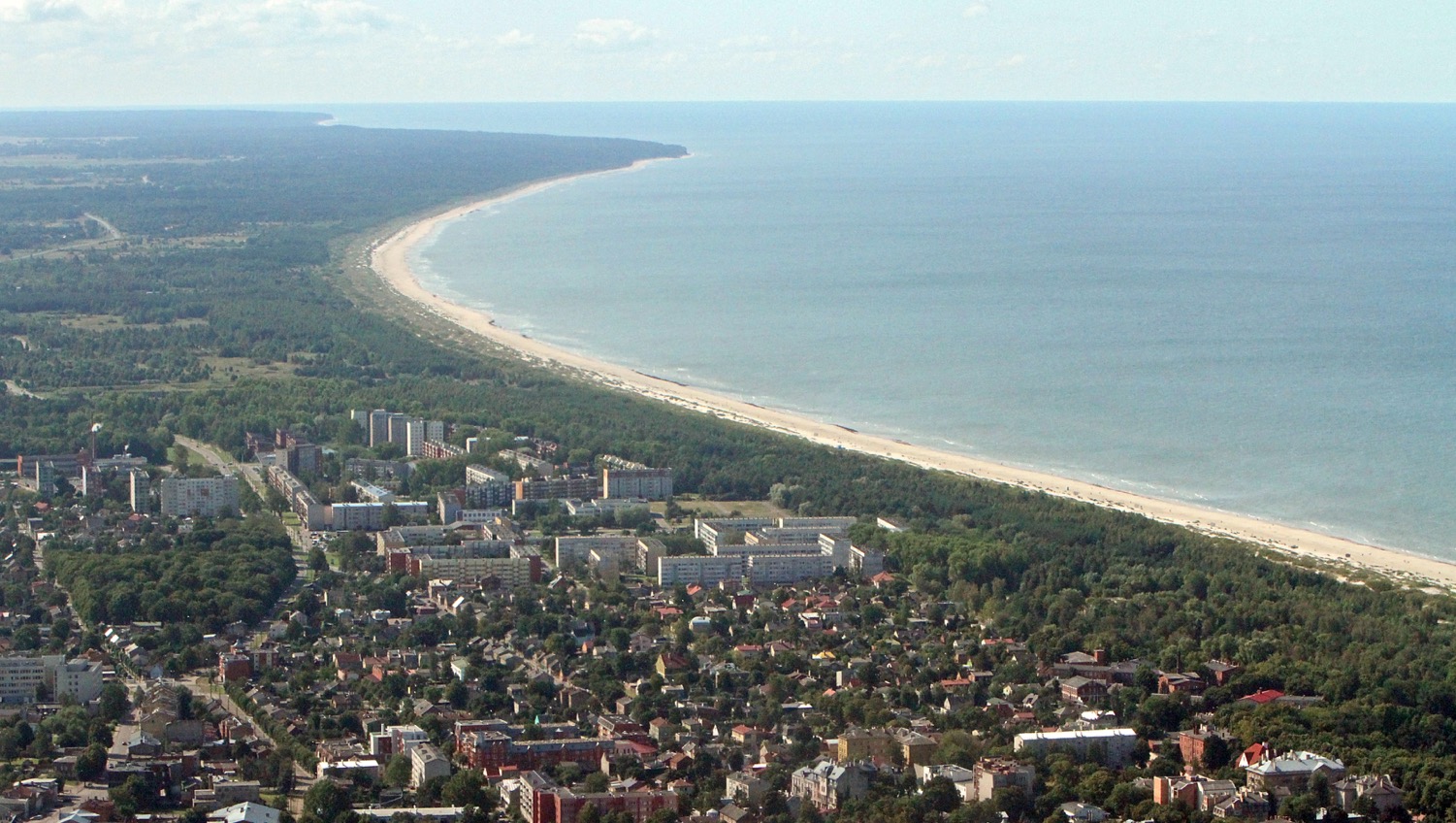 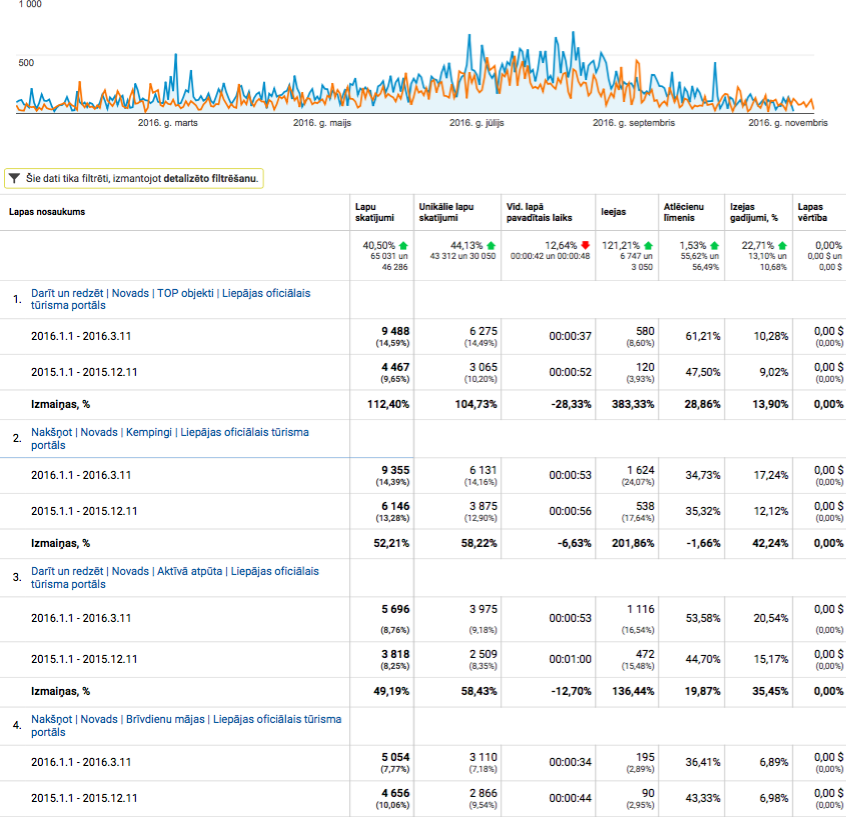 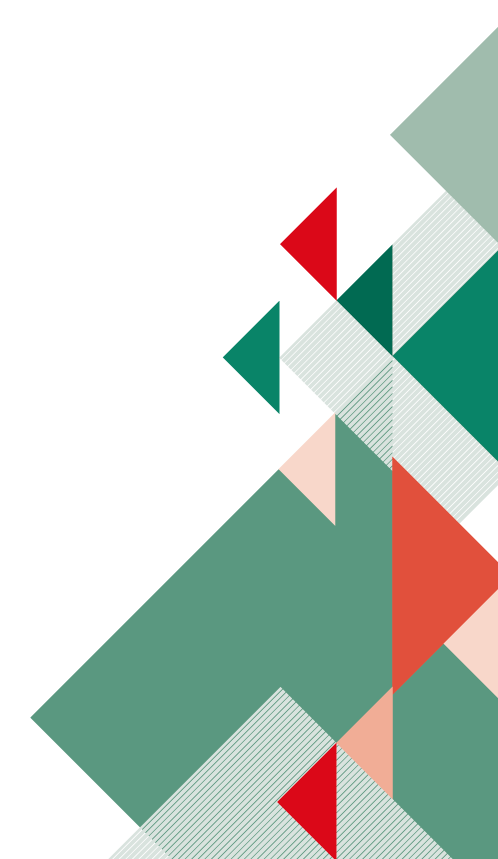 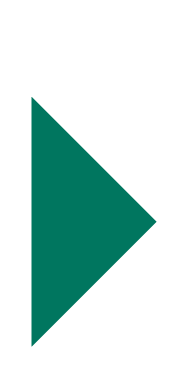 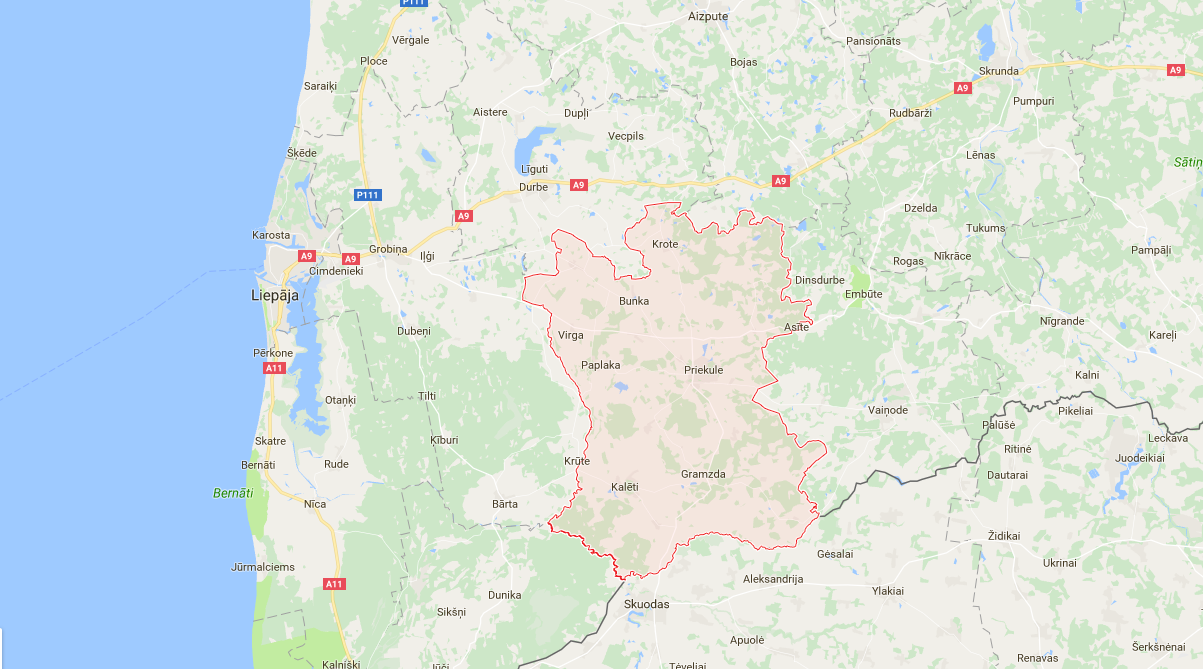 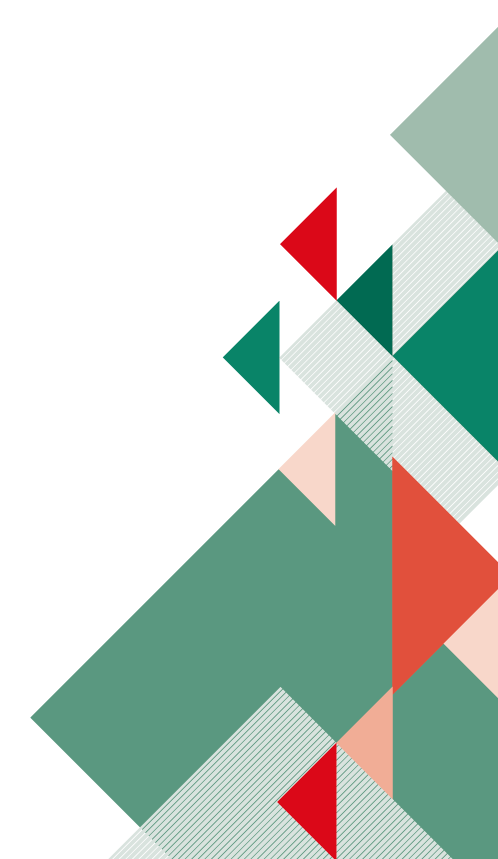 [Speaker Notes: .]
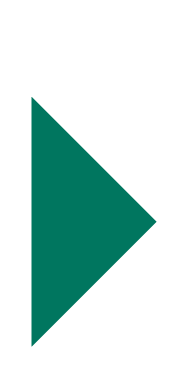 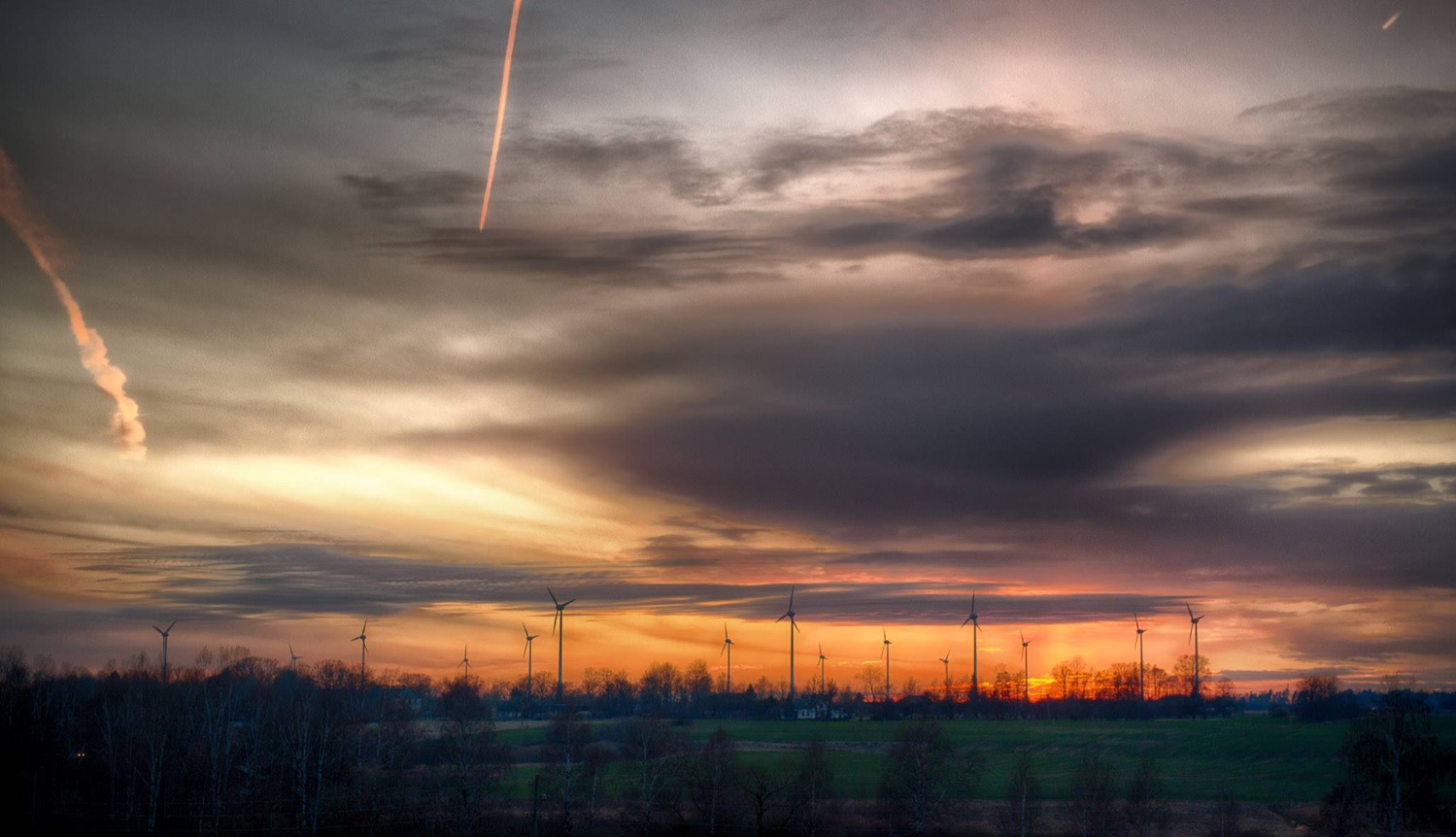 FOKUSS:
NESEZONA
PERSONĪBA

REKLĀMAS PLĀNS 2017

PIEREDZE CITOS NOVADOS
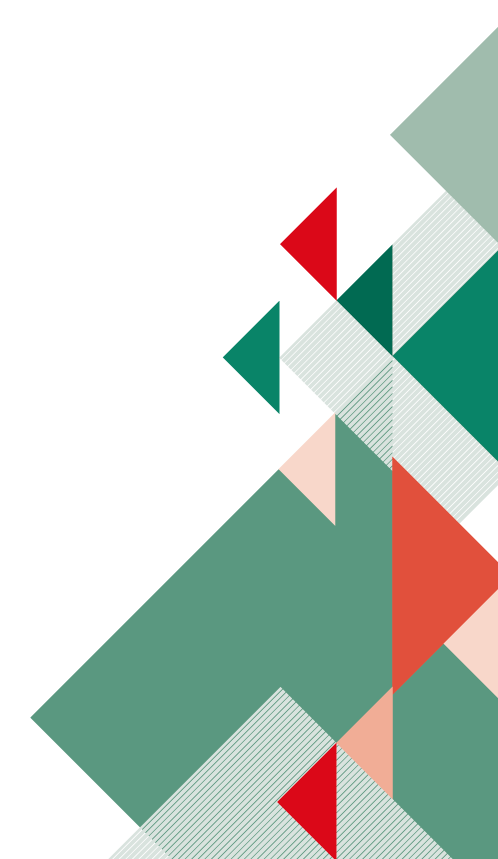 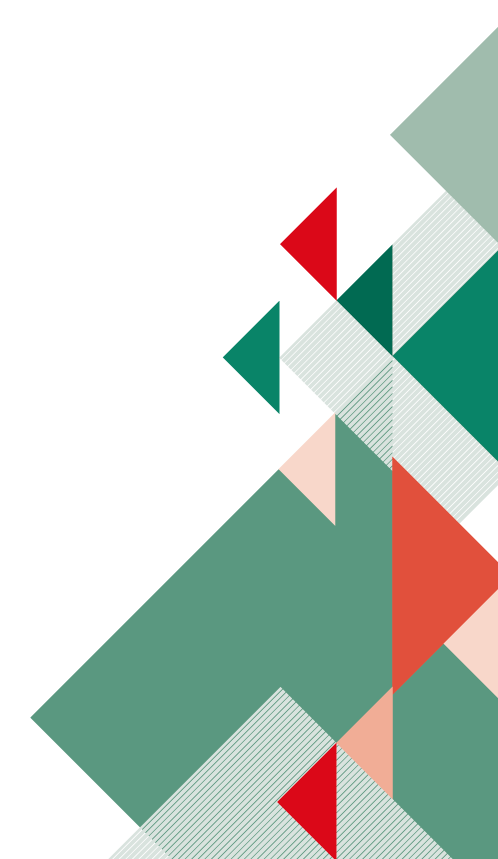 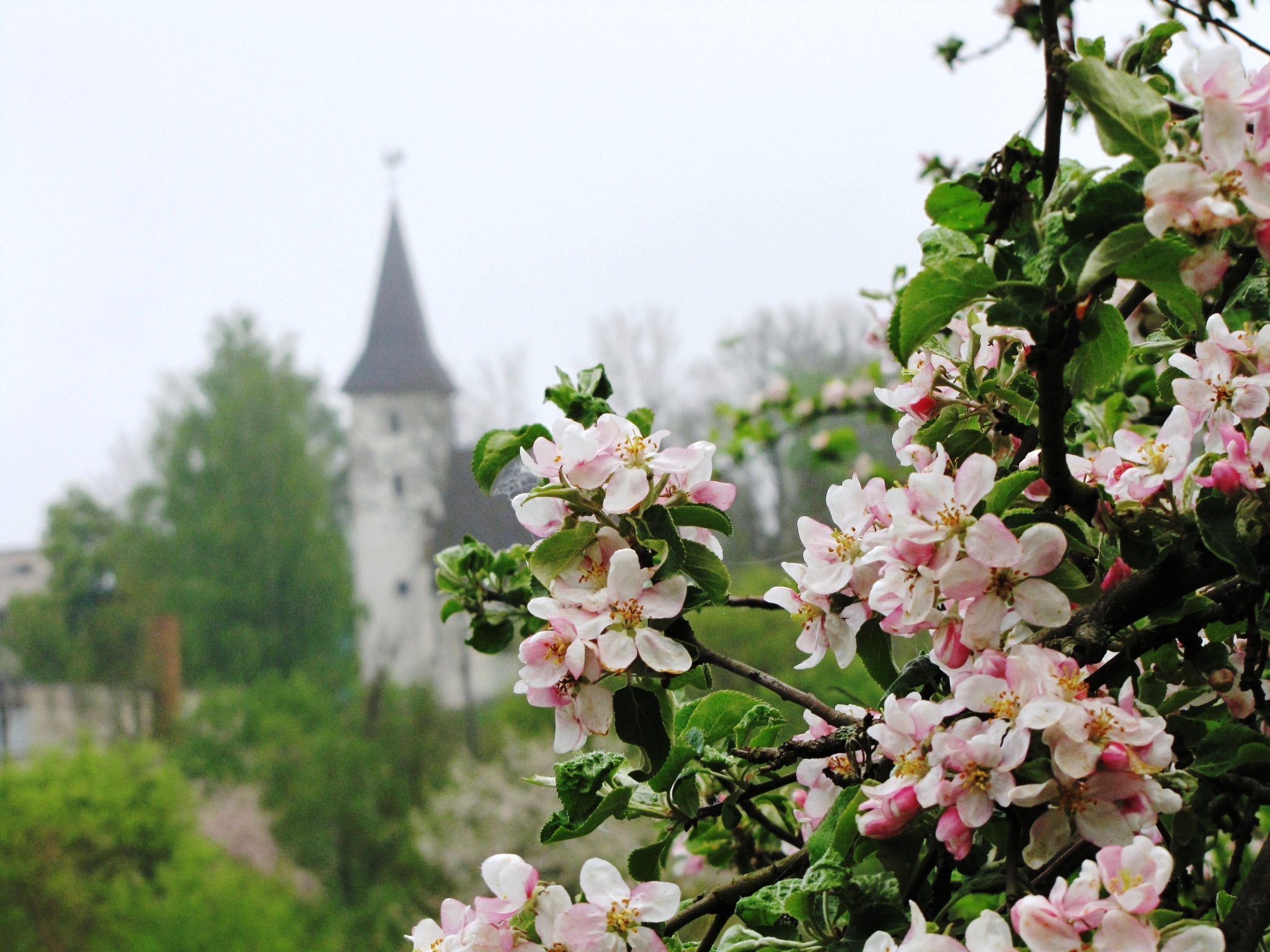 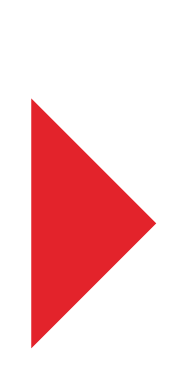 Liepaja.travel

Inta Šoriņa
29118867, inta@liepaja.travel